2. Proračunske tablice
2.5. Funkcije
Računanje prosjeka ocjena
Biblioteka funkcija
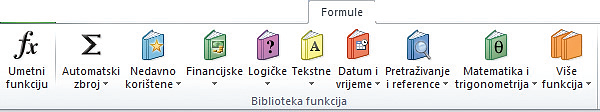 Građa funkcije
Uporaba funkcije SUM
Uporaba funkcije AVERAGE
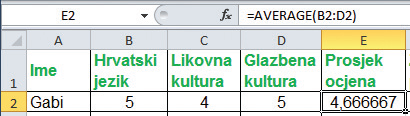 Zaokruživanje funkcijom ROUND
Uporaba funkcije MIN
Funkcija IFpodatci za vježbu 8
Operatori usporedbe
Padajući izborniks popisom funkcija
Automatski zbroj
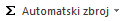 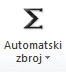 Umetanje funkcija
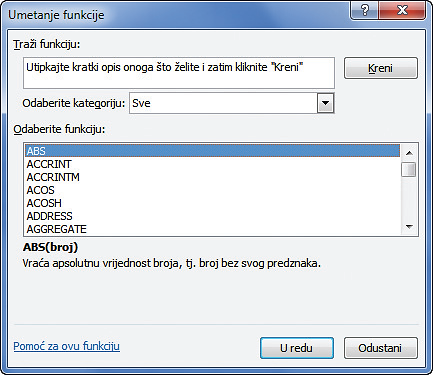 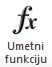 Provjera usvojenosti znanja
1. Što je funkcija?
2. Što su argumenti funkcije?
3. Koje argumente sadrži funkcija ROUND?
4. U novu radnu knjigu prepiši podatke sa slike.
U ćeliju E2 upiši funkciju kojom ćeš izračunati ukupan iznos izdvojen za kupovinu odjeće. Radnu knjigu spremi pod nazivom Odjeća.
5. U radnoj knjizi Odjeća, u ćeliju F1 upiši tekst Najmanja cijena, u ćeliju G1 upiši tekst Prosjek.
U ćeliju F2 upiši formulu koja će prikazati najmanju cijenu kupljene odjeće, a u ćeliju G2 upiši formulu za izračun prosjeka vrijednosti upisanih u rasponu ćelija B2:D2, korištenjem odgovarajućih funkcija.
6. U radnoj knjizi Odjeća u stupcu H prikaži vrijednosti iz stupca E zaokružene na tri decimale, korištenjem odgovarajuće funkcije.
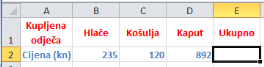